Make comparisons between two different poems
In Autumn, we studied the poem ‘Rocca San Giovanni.’ Re read the poem to familiarise yourself with the events.
Setting
Think about the setting of both Rocca San Giovanni and The Highwayman.

Can you think of any similarities and differences?
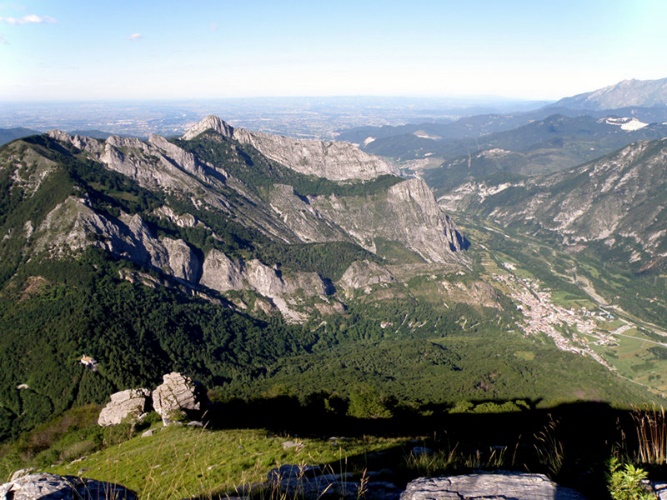 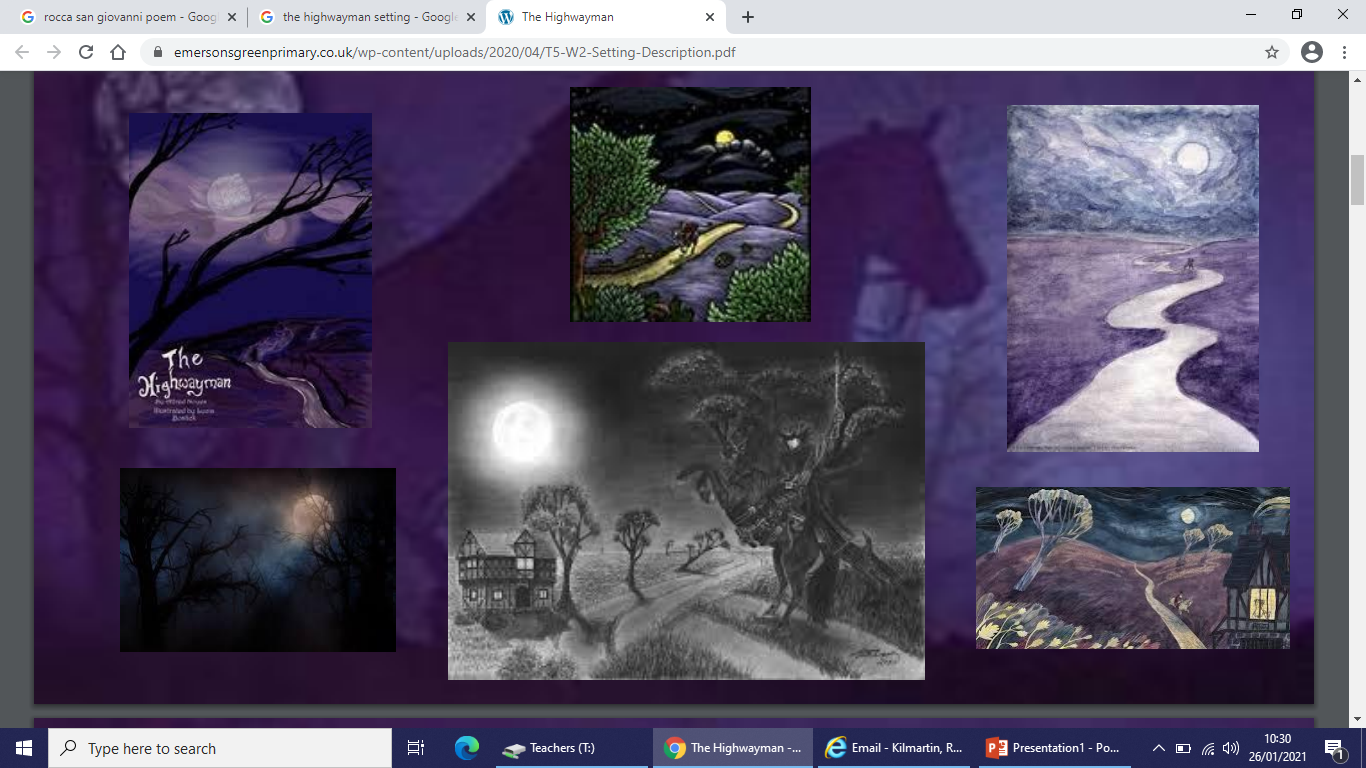 Characters
Think about the characters in both Rocca San Giovanni and The Highwayman.

Can you think of any similarities and differences between the different characters?
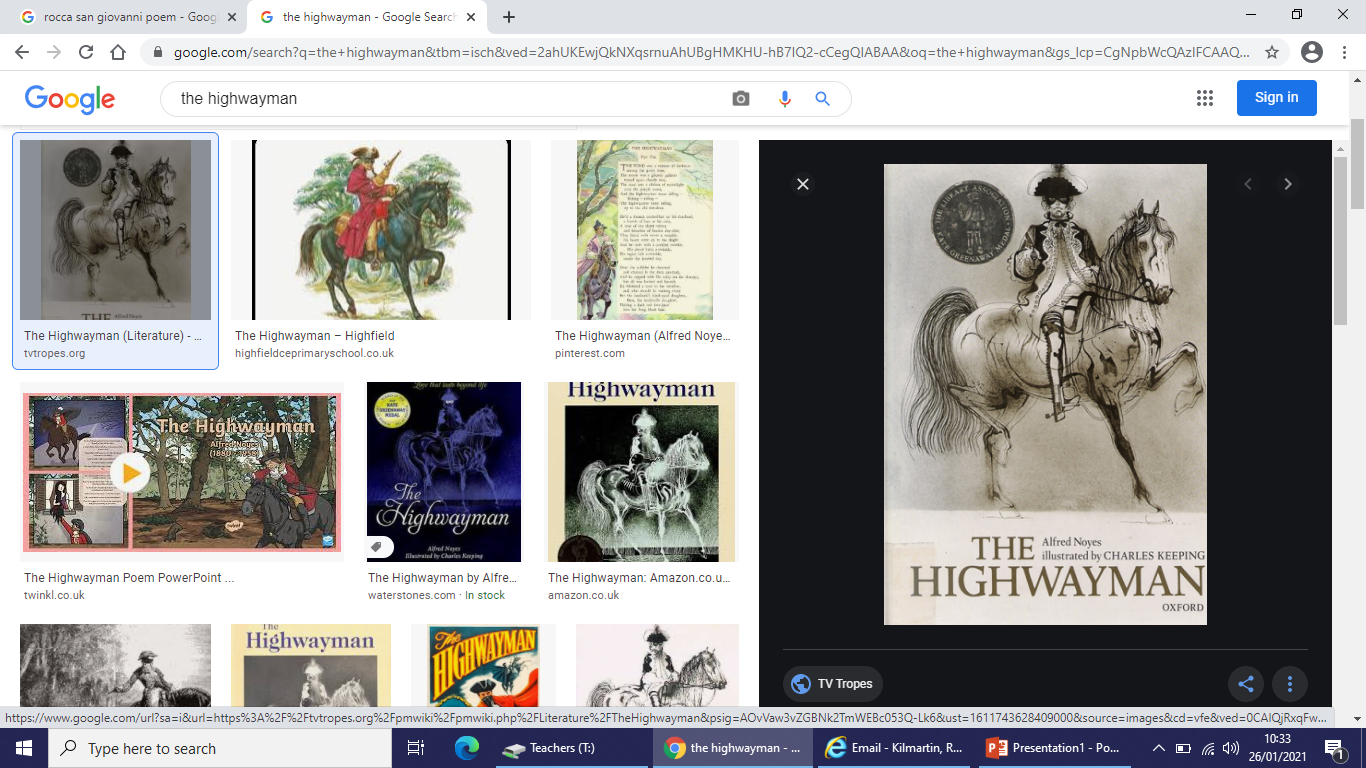 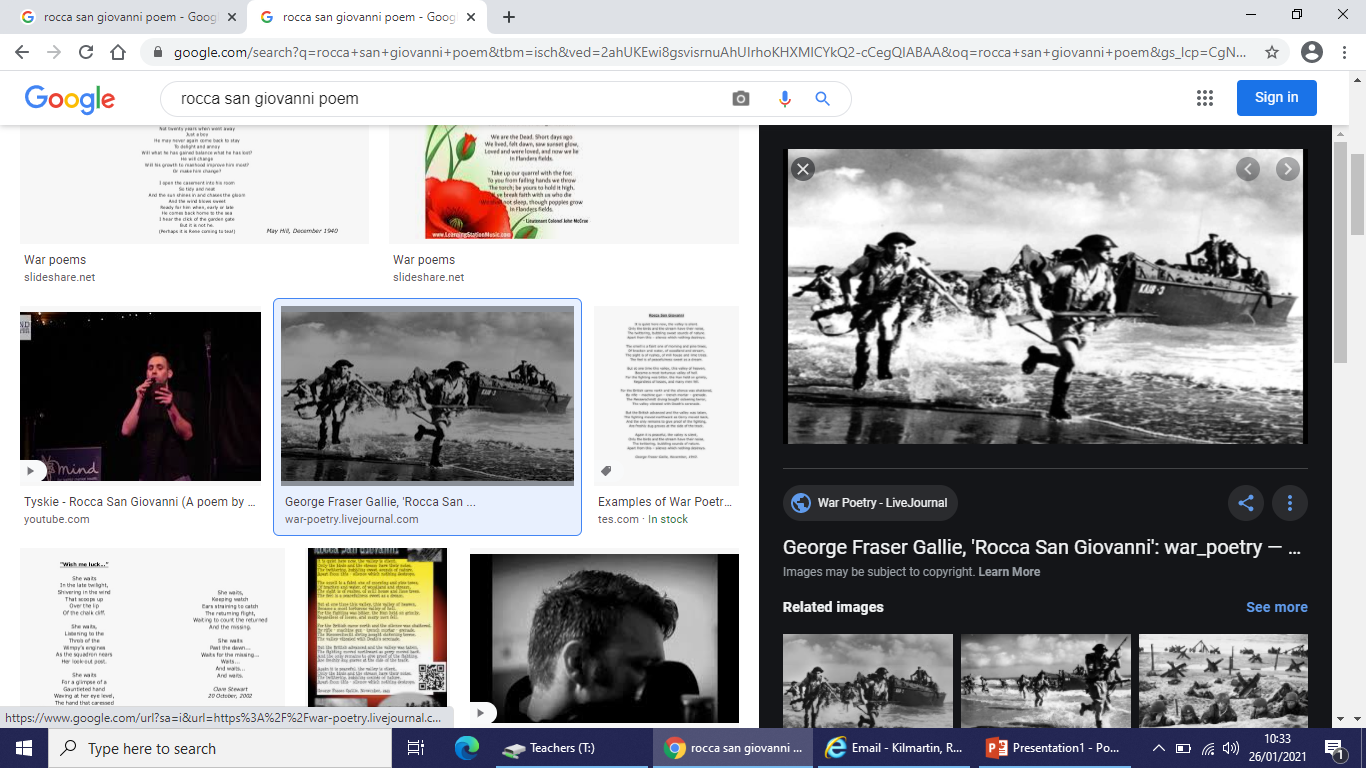 Theme
Think about both poems.  

What is the main theme in Rocca San Giovanni? 


What is the main theme in The Highwayman?